Пространственная структура и динамика хроматина с точки зрения физики полимеров
Кирилл Половников 1,2, Михаил Тамм1,3
Физический факультет МГУ
Центр Энергетических Систем, Сколтех
Факультет Прикладной Математики, Вышка
Вороново, май 2017
Как упаковать 2-метровую хромосому в 10-микрометровое ядро
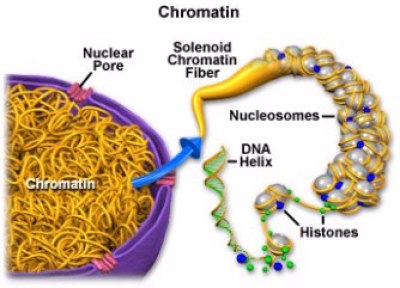 Персистентная длина
J.D. Halverson et al., arXiv: 1311.5262v2
Как упаковать 2-метровую хромосому в 10-микрометровое ядро
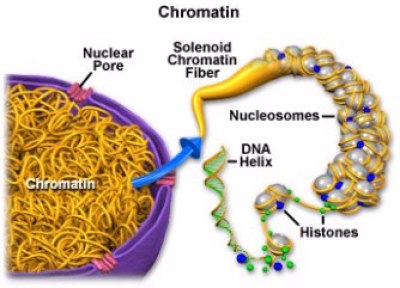 Персистентная длина
Как упакован хроматин?
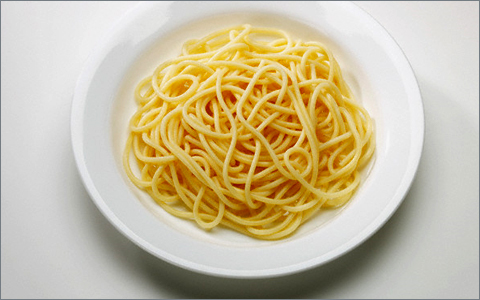 Как упакован хроматин?
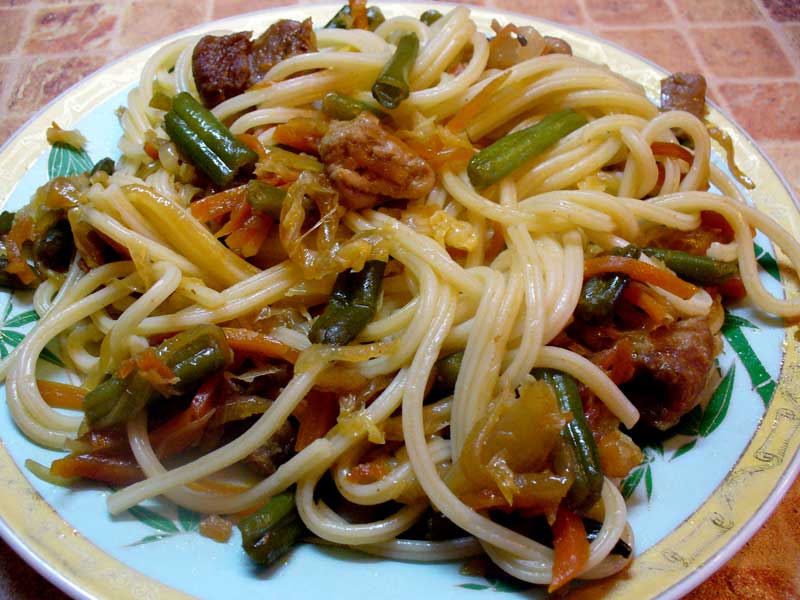 Как извлечь информацию об упаковке хроматина из экспериментов по динамике
Single locus tracking  experiment
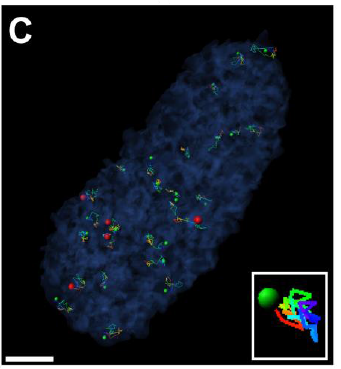 Как извлечь информацию об упаковке хроматина из экспериментов по динамике
Single locus tracking  experiment
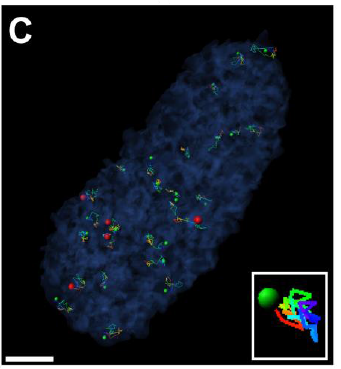 Two-loci tracking experiment
Как извлечь информацию об упаковке хроматина из экспериментов по динамике
Single locus tracking  experiment
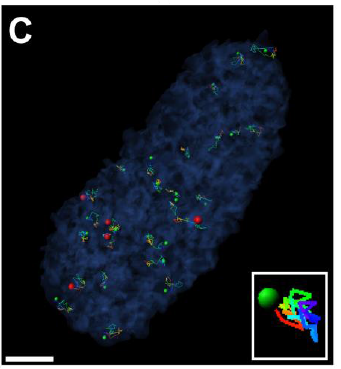 Two-loci tracking experiment
b)    Автокорреляционная функция расстояния между локусами
План
Почему равновесная полимерная глобула не подходит в качестве модели упаковки хроматина
Фрактальная (crumpled) глобула
Вероятность контакта и фрактальная размерность
Зацепления и рептации
Простейшая модель для фантомной идеальной полимерной цепи в ньютоновской жидкости
+ взаимодействия в гауссовом приближении
+ вязкоэластичность окружающей цитоплазмы
Равновесная глобула
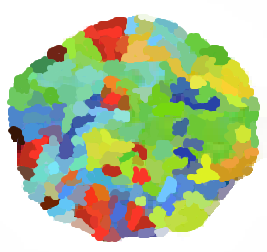 Термодинамически стабильное плотное состояние
число сегментов Куна в хроматине
длина сегмента Куна
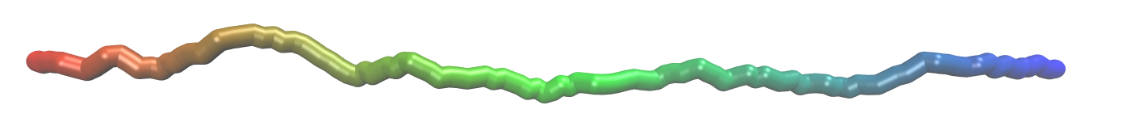 Равновесная глобула
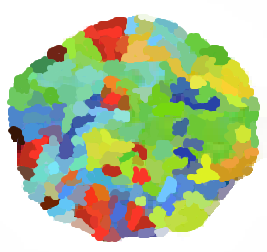 Термодинамически стабильное плотное состояние
число сегментов Куна в хроматине
длина сегмента Куна
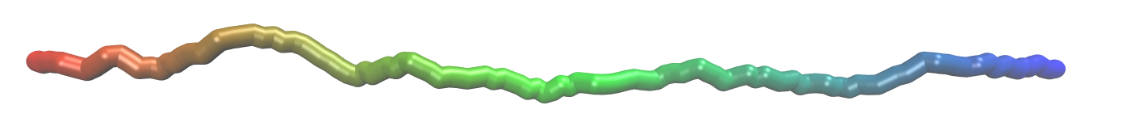 Равновесная глобула
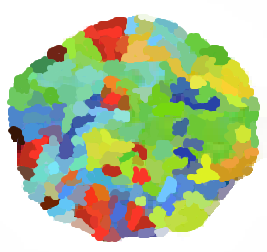 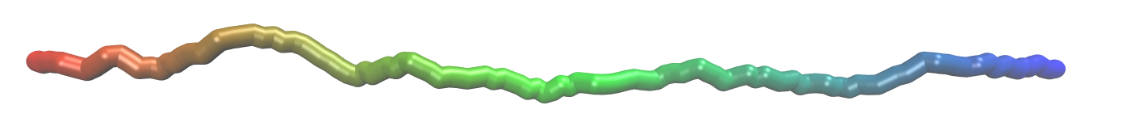 Фрактальная глобула
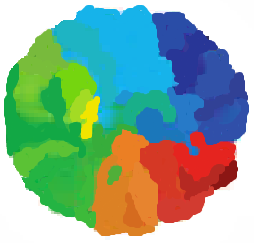 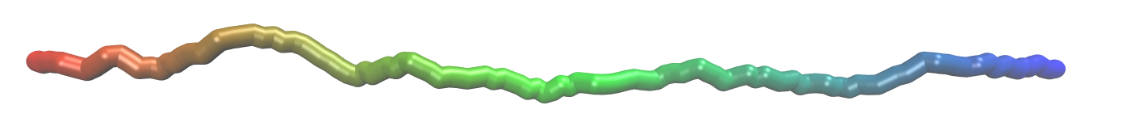 Фрактальная глобула
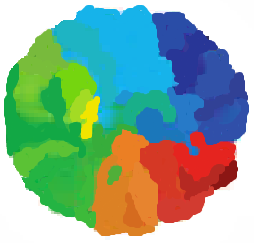 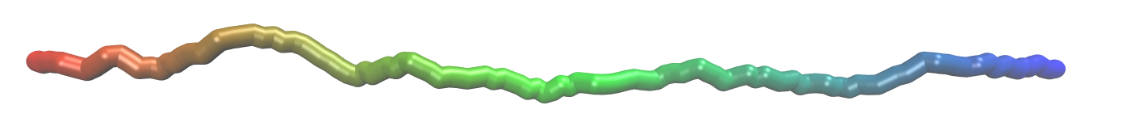 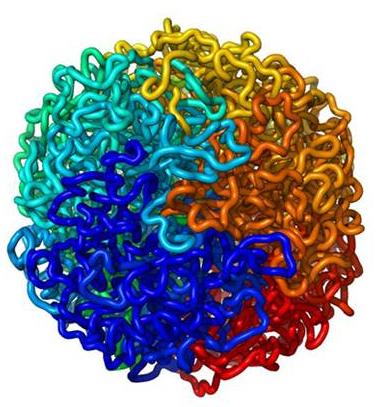 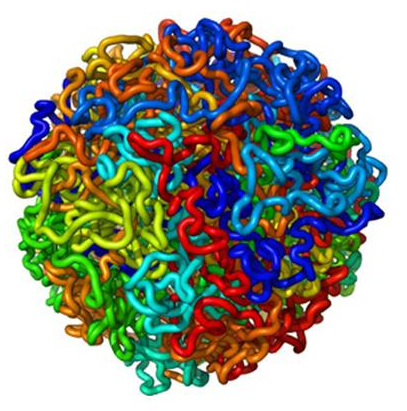 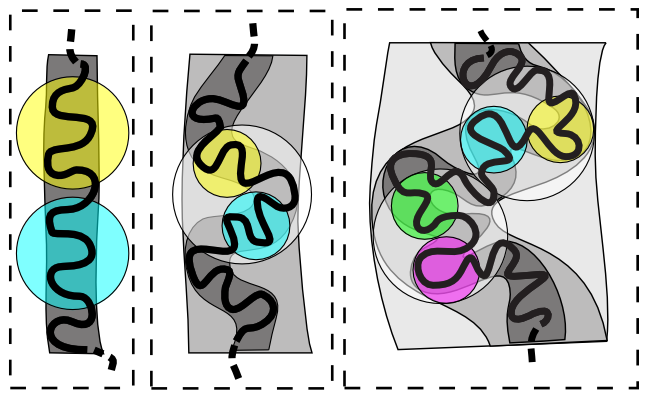 L. Mirny, Chromosome Res (2011) 19:37–51
L. Nazarov, M. Tamm et al., Soft Matter, 2015
Предложена А.Ю. Гросбергом в 1993 как модель укладки хроматина без зацеплений на основе работы Нечаева-Гросберга-Шахновича (1988) по быстрому коллапсу гомополимерной цепи.
Протеины, ассоциированные с хроматином, могут дополнительно стабилизировать незаузленную укладку
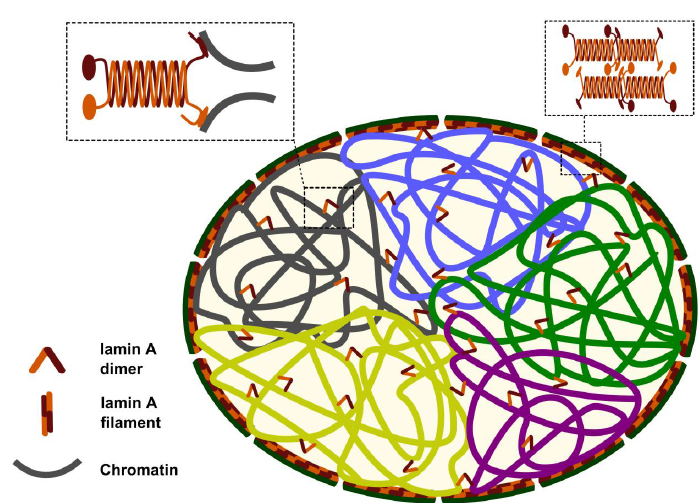 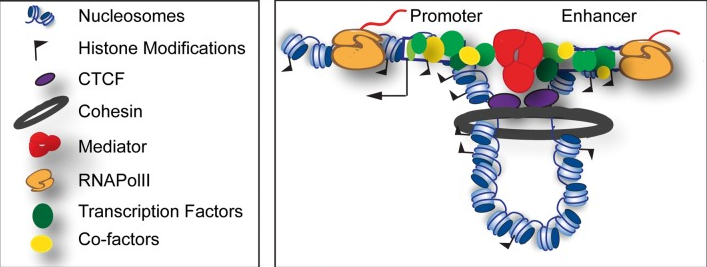 A. Mora et al., Briefings in bioinformatics, bbv097, 2015
I. Bronshtein et al., Nucleus, 7(1), 27-33, 2016
Что мы можем узнать из карты контактов?
P
ij
N
1
i
j
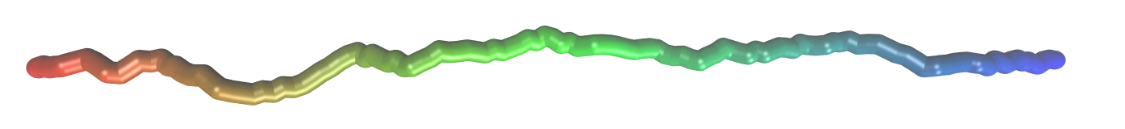 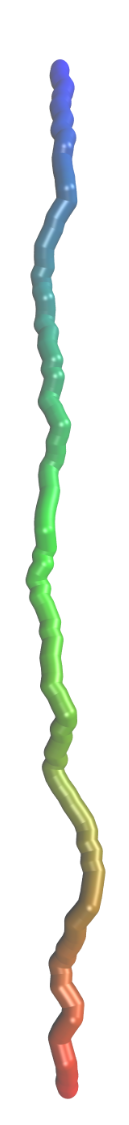 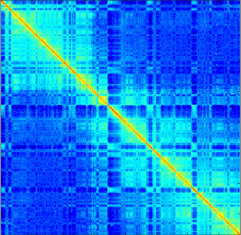 0
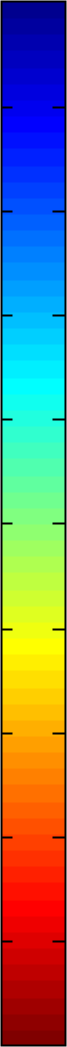 Contact probability scale
0.5
i
j
1
Карты контактов: вероятность контакта vs. 
расстояние между локусами
Chromosome 13
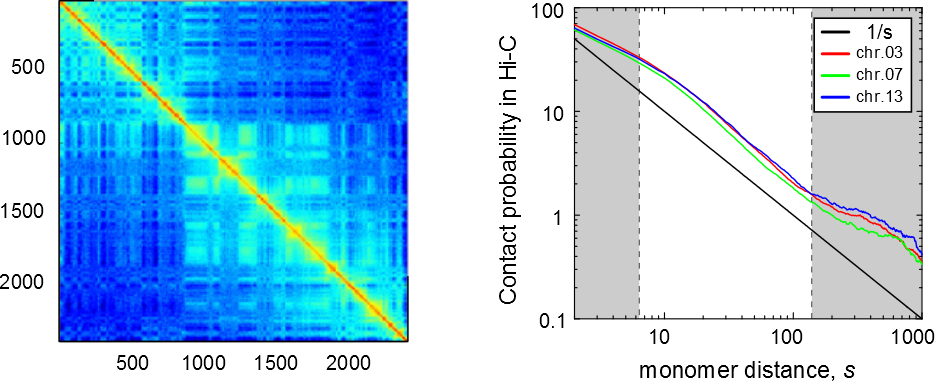 Lieberman-Aiden et al., Science, 326, 289, 2009
Карты контактов: вероятность контакта vs. 
расстояние между локусами
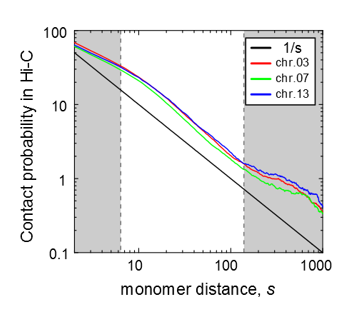 Карты контактов: вероятность контакта vs. 
расстояние между локусами
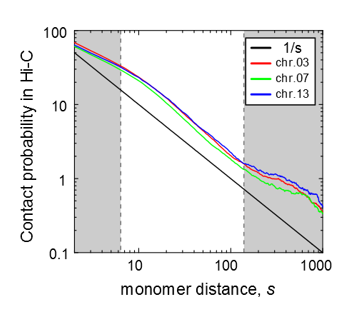 Карты контактов: вероятность контакта vs. 
расстояние между локусами
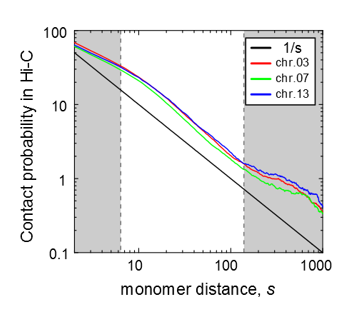 Роль зацеплений в равновесной глобуле
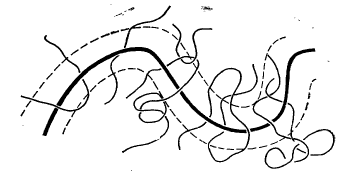 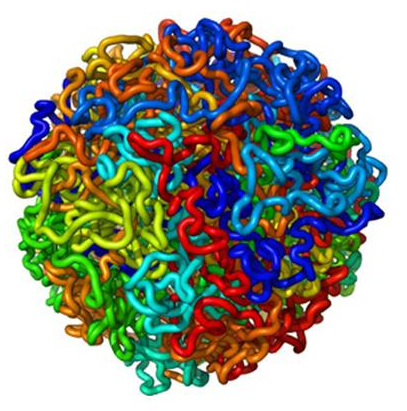 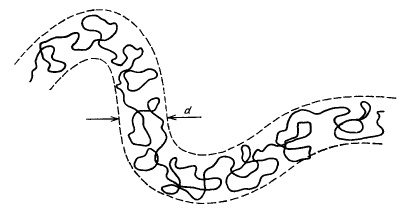 А.Ю. Гросберг, А.Р. Хохлов, Статистическая физика макромолекул, 1989
Роль зацеплений в равновесной глобуле
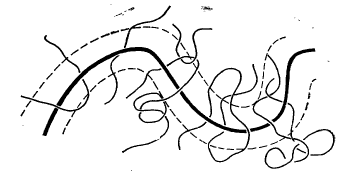 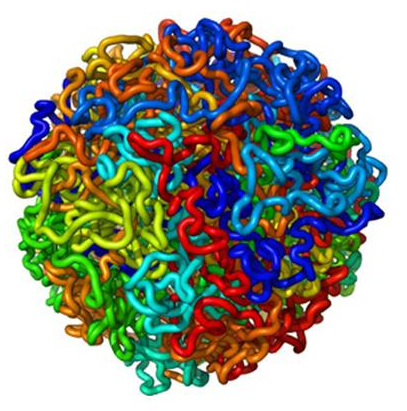 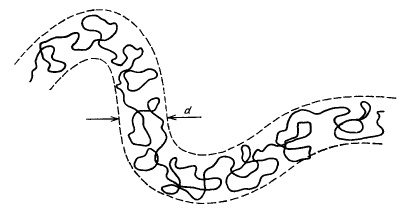 А.Ю. Гросберг, А.Р. Хохлов, Статистическая физика макромолекул, 1989
Вероятность контакта. Человек vs. дрожжи
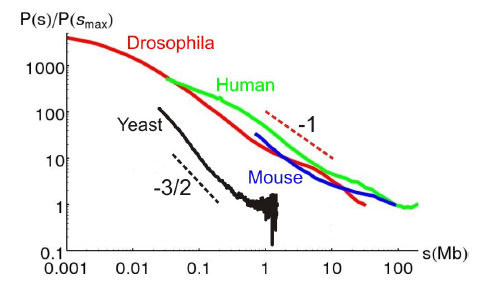 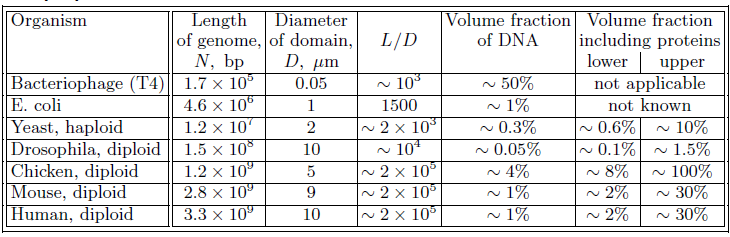 Карты контактов: вероятность контакта vs. 
расстояние между локусами
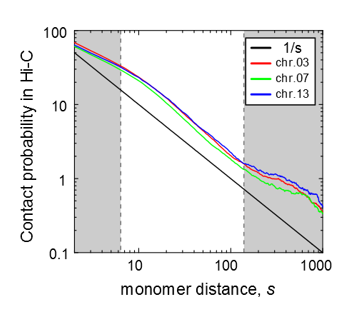 Что означает «долгоживучесть» человеческой фрактальной глобулы с точки зрения динамики?
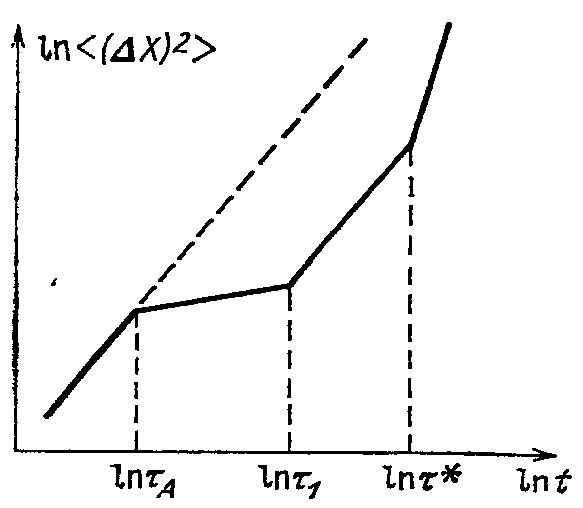 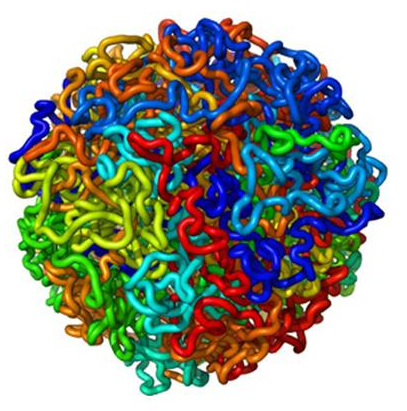 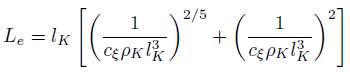 Для линейной плотности хроматина
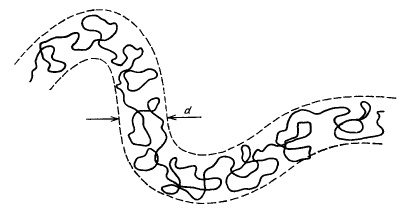 Число зацеплений можно оценить как
На этих временах хроматин ведет себя как незаузленный
Вывод
Для достаточно широкого временного диапазона динамика хроматина человека эквивалентна динамике фантомной цепи.
Вывод
Для достаточно широкого временного диапазона динамика хроматина человека эквивалентна динамике фантомной цепи.
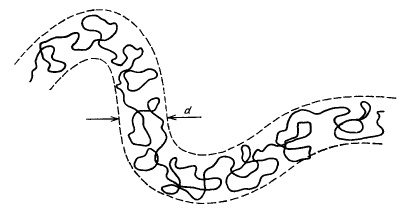 Как учесть плотную укладку на масштабах 
диаметра рептационной трубки?
Простейшая модель динамики фантомной полимерной цепи (Рауз, 1953)
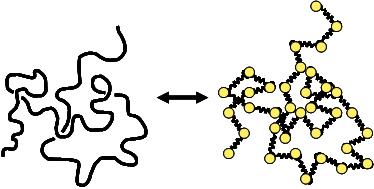 Бусинки на нити
Взаимодействия «не-соседей» нет
Каждая бусинка – броуновская частица
Случайные силы, действующие на разные бусинки, независимы
Простейшая модель динамики фантомной полимерной цепи (Рауз, 1953)
Простейшая модель динамики фантомной полимерной цепи (Рауз, 1953)
Перейдем к Фурье
Простейшая модель динамики фантомной полимерной цепи (Рауз, 1953)
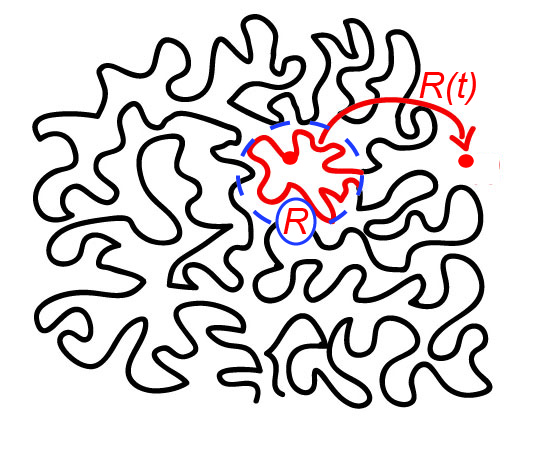 Перейдем к Фурье
Перейдем к Фурье
Перейдем к Фурье
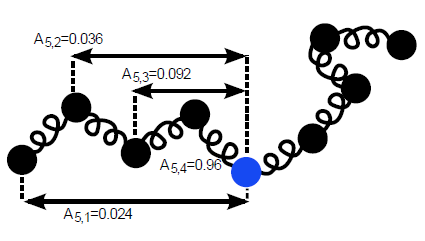 A. Amitai and D. Holcman, Phys. Rev. E, 2013.
Бета-модель: аппроксимация потенциальной энергии взаимодействия мономеров квадратичной формой вблизи равновесия
Бета-модель: аппроксимация потенциальной энергии взаимодействия мономеров квадратичной формой вблизи равновесия
Фрактальная глобула:
Бета-модель: аппроксимация потенциальной энергии взаимодействия мономеров квадратичной формой вблизи равновесия
Фрактальная глобула:
Single-locus tracking experiments
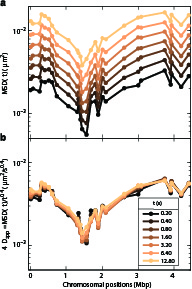 I. Bronstein et al., PRL, 2009; 
K. Burnecki et al., Biophys. Journal, 2012;
E. Kepten et al., Phys Rev E, 2013
A. Javer et al., Nature Communications, 2013
Вязкоэластичная нуклеоплазма не является ньютоновской жидкостью!
Вязкоэластичная нуклеоплазма не является ньютоновской жидкостью!
Beta-model+FLE = фрактально упакованный хроматин в 
вязкоэластичной среде (трение с пямятью+фрактальный шум):
Вязкоэластичная нуклеоплазма не является ньютоновской жидкостью!
Beta-model+FLE = фрактально упакованный хроматин в 
вязкоэластичной среде (трение с пямятью+фрактальный шум):
K.P., M. Tamm, M. Gherardi, M. Cosentino Lagomarsino, arXiv:1703.10841.
Автокорреляционная функция
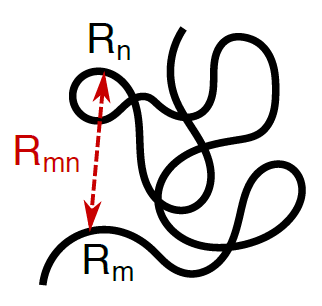 Автокорреляционная функция. Режимы и характерные времена
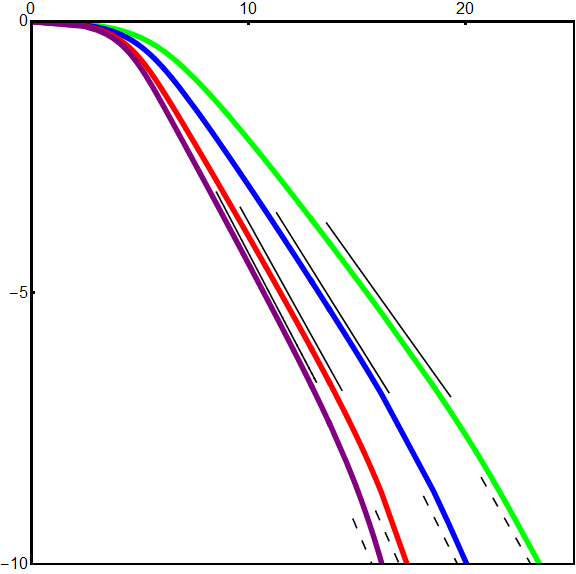 K.P., M. Tamm, M. Gherardi, M. Cosentino Lagomarsino, arXiv:1703.10841.
Автокорреляционная функция. Режимы и характерные времена
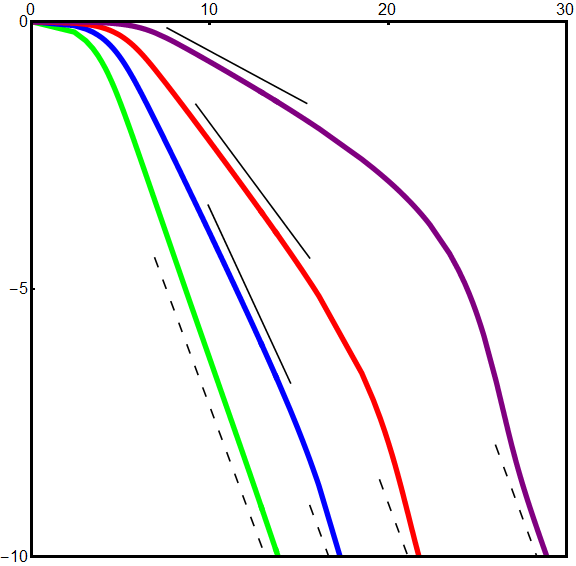 K.P., M. Tamm, M. Gherardi, M. Cosentino Lagomarsino, arXiv:1703.10841.
Take home message
Число зацеплений в конформации хроматина связано с его длиной и определяется соотношением времени релаксации незаузленного фрактального состояния в равновесной глобуле и типичного времени между делением клеток; 
Геном человека скорее фрактальная глобула, чем равновесная;
Геном дрожжей скорее равновесная глобула, чем фрактальная;
Эксперименты по динамике могут помочь в понимании механизмов укладки хроматина и вязкоэластичных свойств нуклеоплазмы
Благодарности
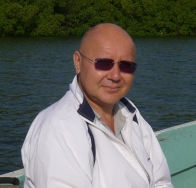 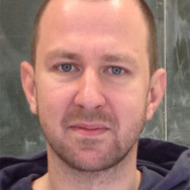 - Sergei Nechaev
- Mikhail Tamm
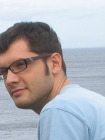 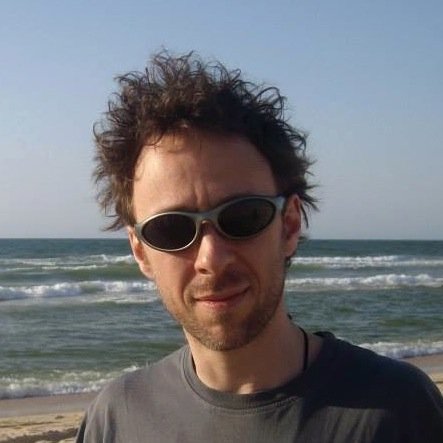 - Marco Gherardi
- Marco Cosentino Lagomarsino
Спасибо за внимание!